Prakash Shikshan Prasarak Mandal’sLate Rajarambapu Ayurvedic Medical College, Hospital and Research Center, Urun Islampur,    Tal.: Walawa  Dist.: Sangli.
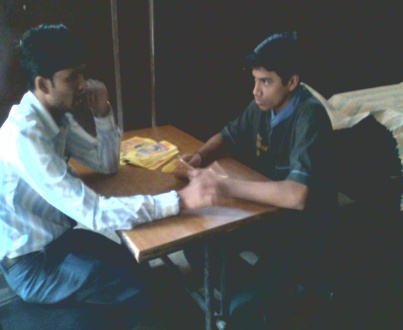 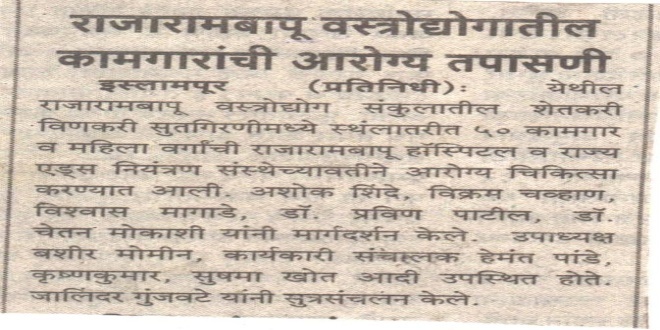 Prakash Shikshan Prasarak Mandal’sLate Rajarambapu Ayurvedic Medical College, Hospital and Research Center, Urun Islampur,    Tal.: Walawa  Dist.: Sangli.
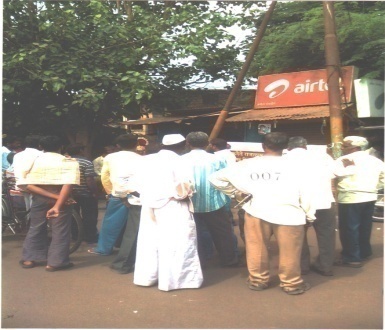 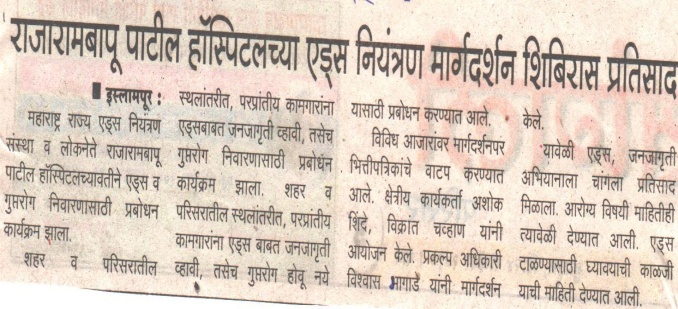 Prakash Shikshan Prasarak Mandal’sLate Rajarambapu Ayurvedic Medical College, Hospital and Research Center, Urun Islampur,    Tal.: Walawa  Dist.: Sangli.
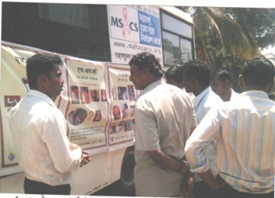 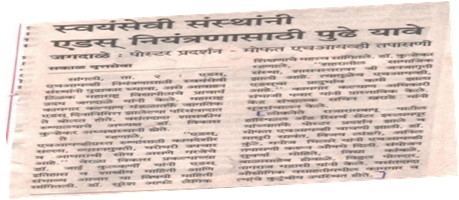 Prakash Shikshan Prasarak Mandal’sLate Rajarambapu Ayurvedic Medical College, Hospital and Research Center, Urun Islampur,    Tal.: Walawa  Dist.: Sangli.
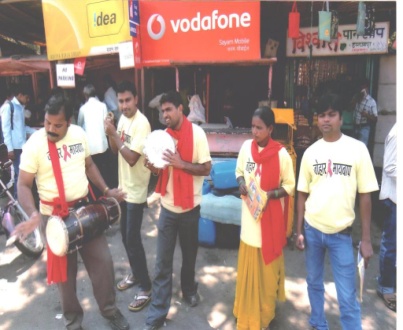 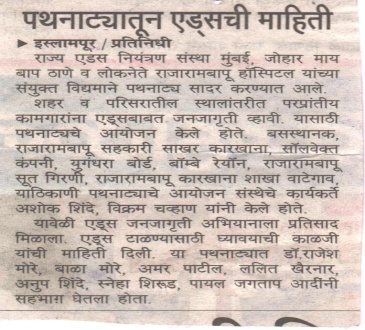 Prakash Shikshan Prasarak Mandal’sLate Rajarambapu Ayurvedic Medical College, Hospital and Research Center, Urun Islampur,    Tal.: Walawa  Dist.: Sangli.
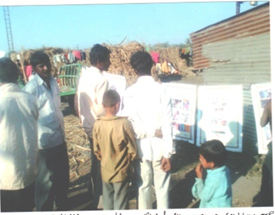 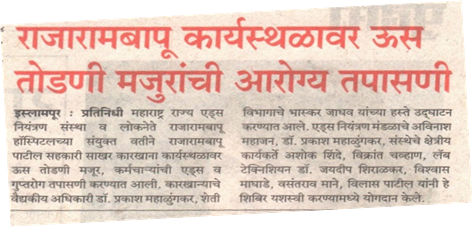 Prakash Shikshan Prasarak Mandal’sLate Rajarambapu Ayurvedic Medical College, Hospital and Research Center, Urun Islampur,    Tal.: Walawa  Dist.: Sangli.
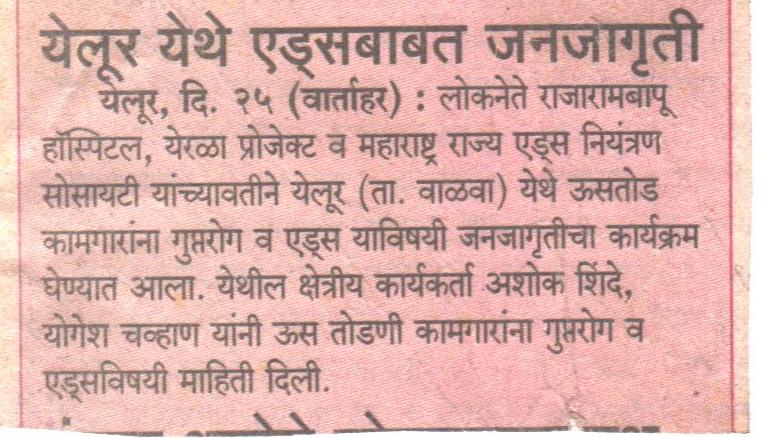 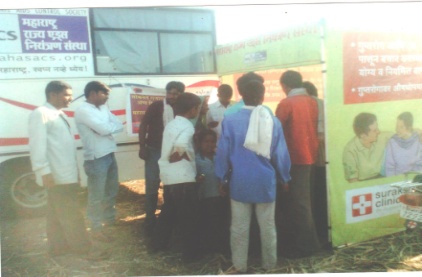 Prakash Shikshan Prasarak Mandal’sLate Rajarambapu Ayurvedic Medical College, Hospital and Research Center, Urun Islampur,    Tal.: Walawa  Dist.: Sangli.
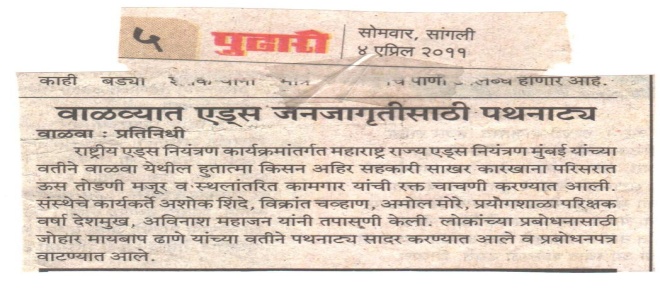 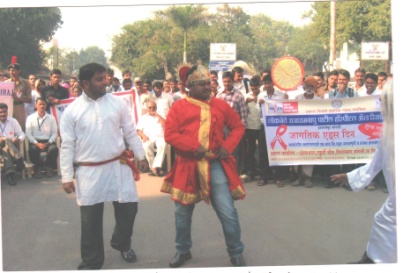 Prakash Shikshan Prasarak Mandal’sLate Rajarambapu Ayurvedic Medical College, Hospital and Research Center, Urun Islampur,    Tal.: Walawa  Dist.: Sangli.
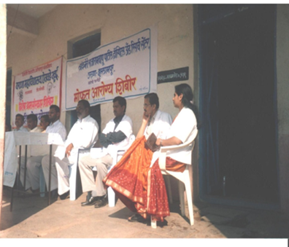 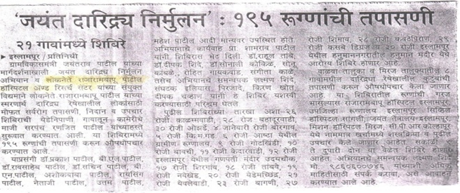 Prakash Shikshan Prasarak Mandal’sLate Rajarambapu Ayurvedic Medical College, Hospital and Research Center, Urun Islampur,    Tal.: Walawa  Dist.: Sangli.
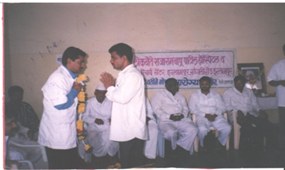 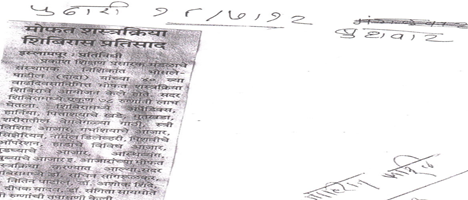 Prakash Shikshan Prasarak Mandal’sLate Rajarambapu Ayurvedic Medical College, Hospital and Research Center, Urun Islampur,    Tal.: Walawa  Dist.: Sangli.
Prakash Shikshan Prasarak Mandal’sLate Rajarambapu Ayurvedic Medical College, Hospital and Research Center, Urun Islampur,    Tal.: Walawa  Dist.: Sangli.
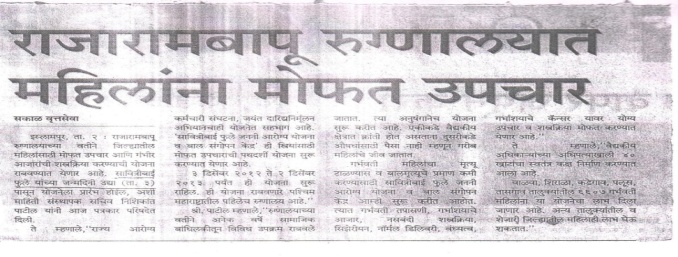 Prakash Shikshan Prasarak Mandal’sLate Rajarambapu Ayurvedic Medical College, Hospital and Research Center, Urun Islampur,    Tal.: Walawa  Dist.: Sangli.
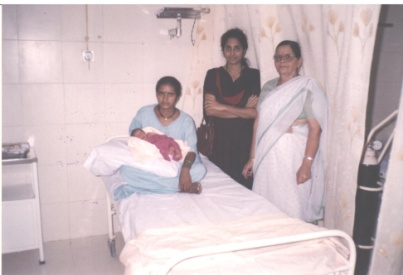 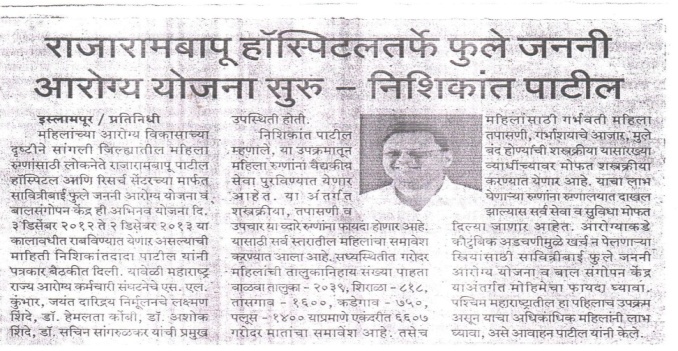 Prakash Shikshan Prasarak Mandal’sLate Rajarambapu Ayurvedic Medical College, Hospital and Research Center, Urun Islampur,    Tal.: Walawa  Dist.: Sangli.
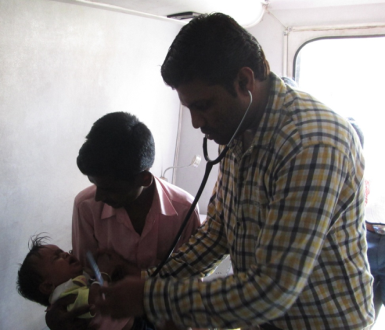 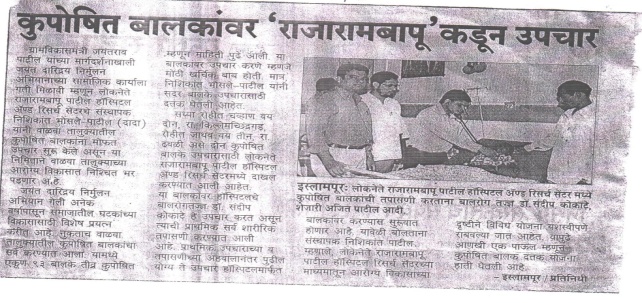 Prakash Shikshan Prasarak Mandal’sLate Rajarambapu Ayurvedic Medical College, Hospital and Research Center, Urun Islampur,    Tal.: Walawa  Dist.: Sangli.
Prakash Shikshan Prasarak Mandal’sLate Rajarambapu Ayurvedic Medical College, Hospital and Research Center, Urun Islampur,    Tal.: Walawa  Dist.: Sangli.
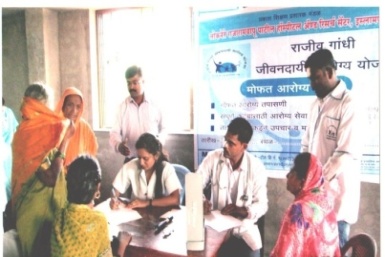 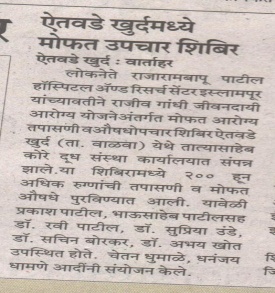